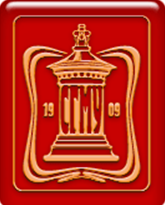 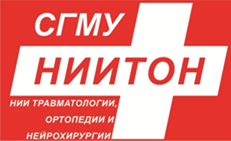 НИИ травматологии, ортопедии и нейрохирургии ФГБОУ ВО «Саратовский ГМУ им. В.И. Разумовского» МЗ РФОсобенности макрофагальной реакции и гуморального иммунитета у пациентов с признаками имплантат-ассоциированного воспаления после первичного эндопротезирования коленного сустава
Е.А. Галашина, Е.В. Гладкова, В.В. Блинникова, С.П. Шпиняк, 
А.С. Бондаренко, В.Ю. Ульянов
2020
Актуальность исследования
Частыми причинами, приводящими к необходимости ревизионного эндопротезирования коленного сустава являются неадекватная тактика оперативного лечения, асептическая нестабильность имплантата вследствие ненадлежащего состояния окружающей эндопротез костной ткани, несостоятельность капсульно-связочного аппарата, контрактура коленного сустава (Алабут А.В. и соавт., 2013; Болотников М.А. и соавт., 2020); 

Одним из грозных осложнений первичной артропластики является имплантат-ассоциированное воспаление, возникающее от 1 до 4 %  от всех хирургических вмешательств, связанных с первичной заменой коленного сустава (Филиппенко В.А. и соавт., 2016; Шпиняк С.П. и соавт., 2018);

Важной патогенетической составляющей развития имплантат-ассоциированного воспаления является формирование микробной биопленки на поверхности имплантатов, препятствующей действию факторов иммунной системы, подавляя производство иммуноглобулинов (Тихомиров Д.А., 2016);
Актуальность исследования
Эффективность противобактериальной защиты в зоне имплантируемой конструкции во многом зависит от клеточных и гуморальных иммунных факторов, ведущими из которых являются активизация макрофагального звена, комплементарная активность, носящая мембраноатакующий характер (Цибулькина В.Н. и соавт., 2016);


Провоспалительным цитокином, регулирующим миграцию и активацию макрофагов, является фактор, ингибирующий миграцию макрофагов (MIF) (Водопьянов А.С. и соавт., 2013);


Белок, стимулирующий макрофаги (MSP), является сывороточным фактором с хемотаксическим действием на резидентные макрофаги (Rampino Т., et.al., 2002);
Актуальность исследования
Cистема комплемента представляет собой большую группу медиаторов, состоящих как минимум из 26 сывороточных белков, к центральным компонентам которой относятся белки С3 и С4 (Шахиджанов С.С. и соавт., 2019);


К факторам приобретенного иммунитета относятся Ig класса A, обеспечивающие локальную защиту, а также Ig классов M и G, отвечающие за первичный и вторичный ответ со стороны иммунной системы (Литвицкий П.Ф., 2009);

Несмотря на имеющиеся в научной литературе сведения, касающиеся изучения особенностей функциональной оценки клеточных и гуморальных иммунных реакций после тотального эндопротезирования крупных суставов, единого мнения относительно роли и значения факторов макрофагальных реакций и гуморального иммунитета в развитии имплантат-ассоциированного воспаления после первичной артропластики коленного сустава не сформировано.
Задачи исследования
Изучить особенности макрофагальной реакции по уровням MIF и MSP в сыворотке крови у пациентов с признаками имплантат-ассоциированного воспаления после первичного эндопротезирования коленного сустава;

Изучить особенности гуморального иммунитета по уровням С3 и С4– компонентов комплемента, а также иммуноглобулинов классов A, M, G (Ig A, M, G) в сыворотке крови у пациентов с признаками имплантат-ассоциированного воспаления после первичной артропластики коленного сустава.
Объект исследования:
Основная группа - 48 пациентов с признаками имплантат-ассоциированного воспаления, возникшим в сроки от 1-го до 12-ти месяцев после первичного эндопротезирования коленного сустава; 


Контрольная группа представлена 20 здоровыми лицами, сопоставимыми по возрасту с пациентами основной группы без травм и заболеваний опорно-двигательного аппарата в анамнезе, а также других состояний, способных повлиять на изучаемые показатели.
Образцы крови в объеме 5 мл получали при пункции локтевой вены в утренние часы и натощак. Полученные образцы оставляли для свертывания при температуре 22-24°С, а затем центрифугировали при 2000 об/мин в течение 10 минут для получения сыворотки крови, которую хранили в морозильнике при –20°С.
Материал:
Метод твердофазного иммуноферментного анализа, основанный на принципе «сэндвича»
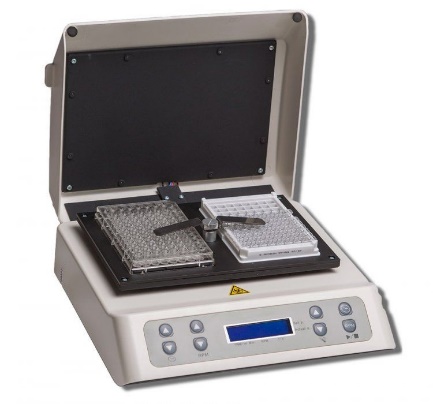 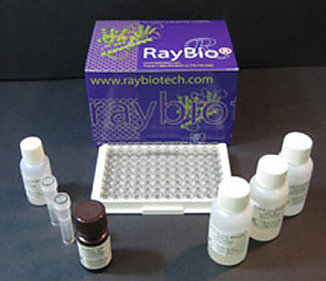 Фактор, ингибирующий миграцию макрофагов,  ELH-MIF-1 (Ray Biotech, USA)
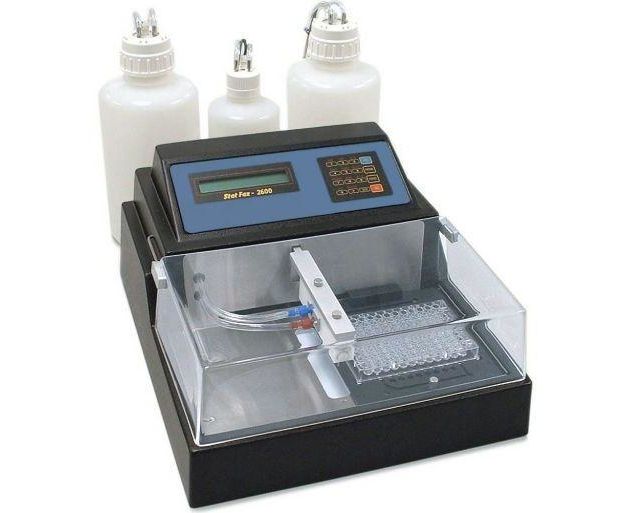 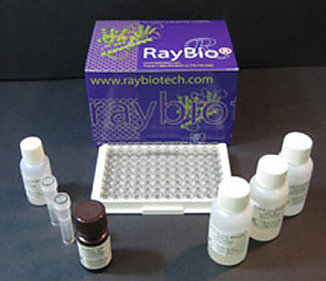 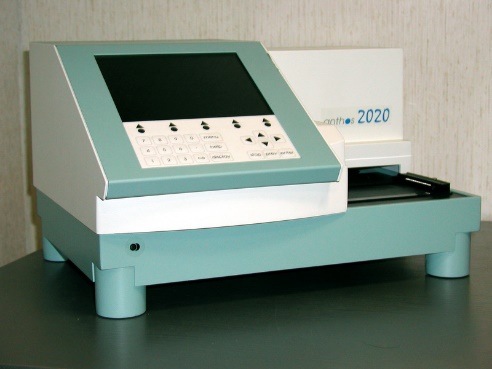 Белок, стимулирующий макрофаги, 
ELH-MSP (Ray Biotech, USA)
Иммуноферментный метод
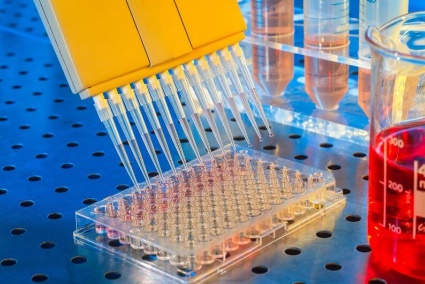 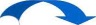 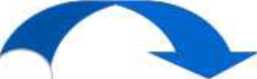 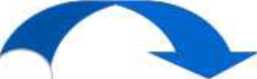 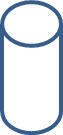 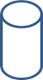 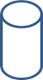 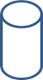 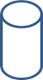 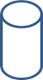 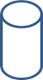 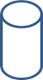 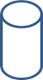 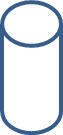 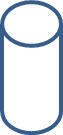 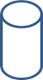 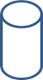 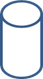 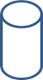 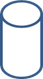 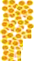 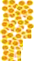 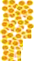 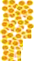 Приготовление стандартов
Внесение калибровочных образцов и проб
Промывка и удаление не связавшегося конъюгата
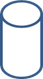 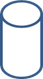 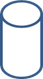 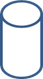 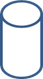 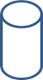 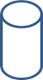 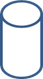 Количество связавшегося конъюгата определяют цветной реакцией с использованием ТМБ
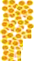 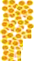 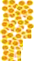 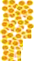 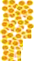 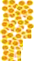 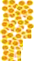 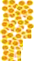 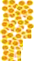 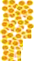 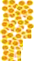 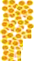 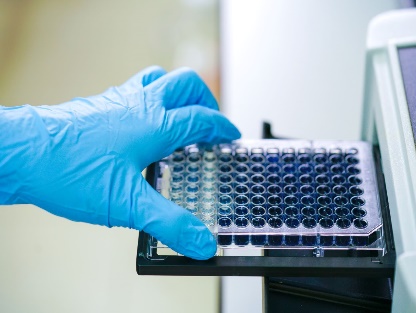 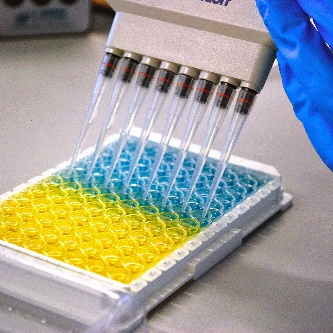 Внесение стоп-реагента
Спектрофотометрическая оценка результатов иммуноферментного анализа путем измерения оптической плотности в двухволновом режиме: основной фильтр – 450 нм, референс- фильтр  - 620 нм
Иммунотурбидиметрический метод
Принцип основан на определении концентрации аналита по конечной точке путем фотометрического измерения реакции антиген-антитело между антителами к человеческому аналиту, присутствующим в образце.
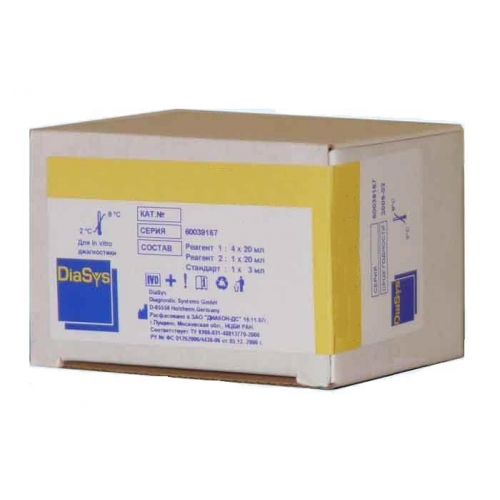 Наборы С3 и С4 белков системы комплемента фирмы DiaSys  Diagnostic Systems GmbH (Германия)
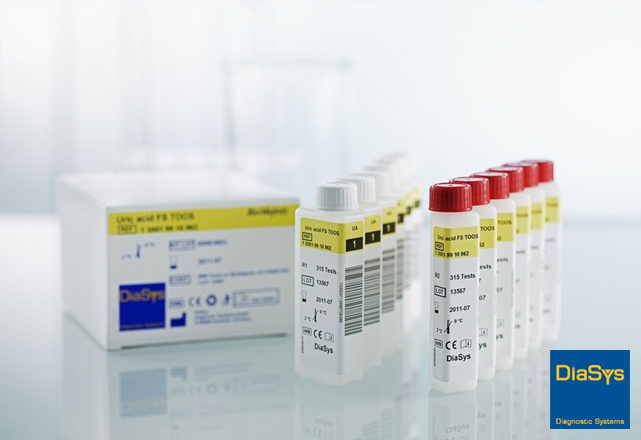 Автоматический биохимический анализатор Sapphire-400 (Hirose Electronic System Co., Япония)
Наборы Ig классов A, M, G фирмы DiaSys  
Diagnostic Systems GmbH (Германия)
Содержание MIF, MSP в сыворотке крови у пациентов до и через 1, 12 месяцев после первичной артропластики коленного сустава
Содержание С3 и С4 компонентов комплемента в сыворотке крови у пациентов до и через 1, 12 месяцев после первичной артропластики коленного сустава
Содержание Ig классов A, M, G в сыворотке крови у пациентов до и через 1, 12 месяцев после первичной артропластики коленного сустава
Заключение:
Изучение показателей макрофагальной реакции, белков системы комплемента, а также основных классов иммуноглобулинов в сыворотке крови в сроки до, через 1 и 12 месяцев после первичного эндопротезирования коленного сустава позволяют выявить признаки наличия имплантат-ассоциированного воспаления и, следовательно, определить пациентов группы риска, которым необходимы дополнительные диагностические мероприятия.
Благодарю за внимание
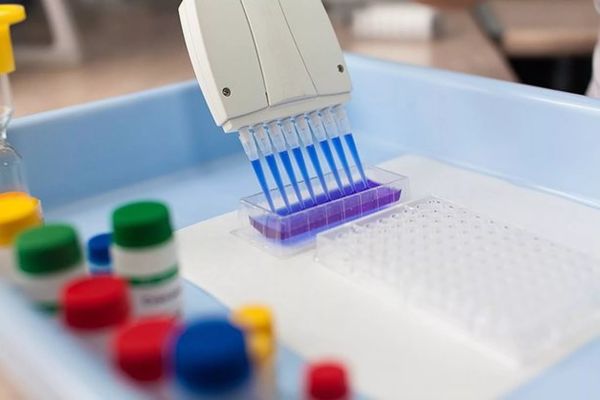